Federal, State, and Local SDoH Health IT Initiatives
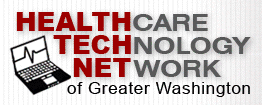 Anita Samarth
CEO, Clinovations GovHealth
February 2016
This Year’s Buzzword BINGO!
Who We Are: Experts in Health IT & Quality
Woman and Minority-Owned Small Business
Connecting public and private sectors
Putting strategiesinto practice
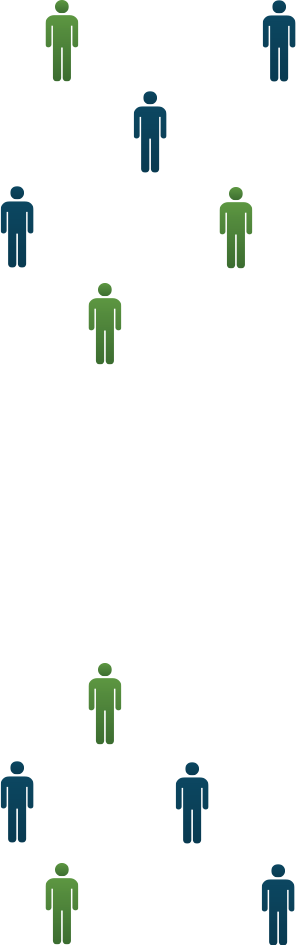 Doctors
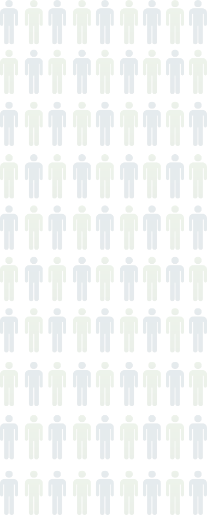 Strategists
Payment Reform
Technologists
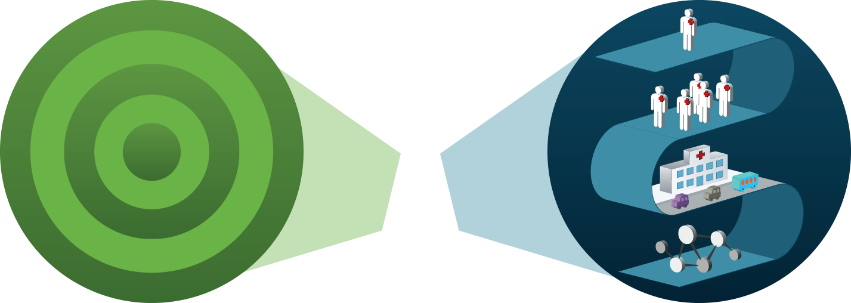 ACOs
Nurses
Clinicians
PCMH
CQMs
Researchers
MU
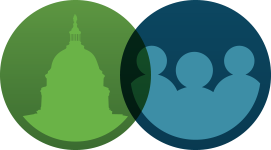 Policy Experts
Experienced consultants and clinicians with on-the-ground experience
Program Management
Public Health
Delivering health technology solutions to Federal, State and Local clients
IT
Analytics
[Speaker Notes: ONC, DoD, AHRQ, ASPE, CMS, Health Systems]
Our Recent SDH/SDoH/SDOH Activities
ONC: Landscape Analysis for SDOH
Multiple States/Regions:
HIE Sustainability and Planning
Medicaid HIT/HIE Focus
CMS: Quality Measures and eCQI
ASPE: HIE and non-EHR Trading Partners
Vendor Collaborations: SDOH Opportunities
Provider Orgs: EHR/HIE Implementation
Community Orgs: Engage in health IT
Goals for Today
Early snapshots of what I can share
Some really interesting examples
Not reinventing the wheel – presenting a lot of what’s available
Sources have been attributed!
The market is still evolving
But everyone understands it’s important!
It’s a long journey
An incredible volume of information available
Some Good Stats
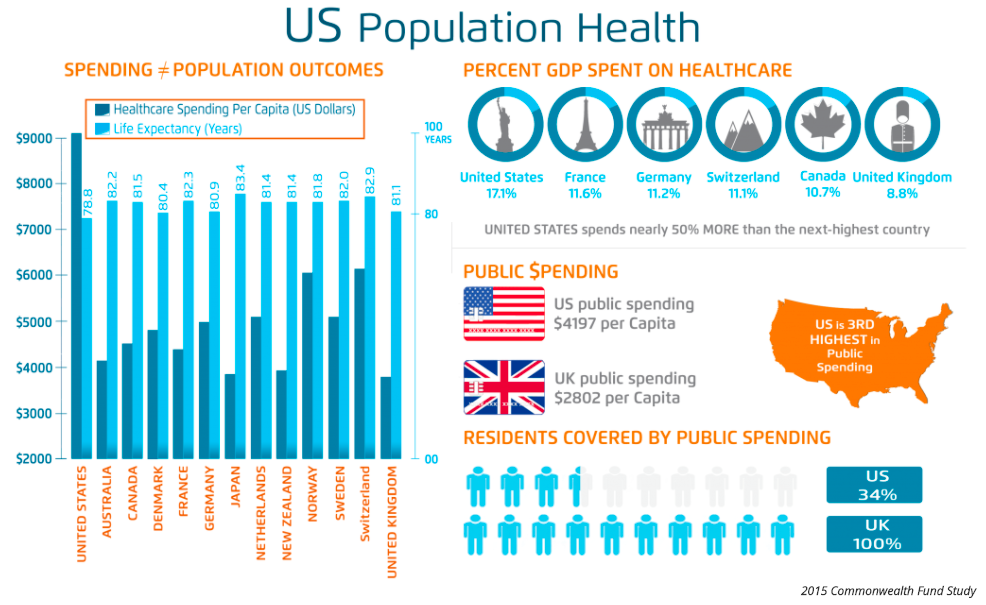 Source: Health Catalyst
Essentials of Well Being
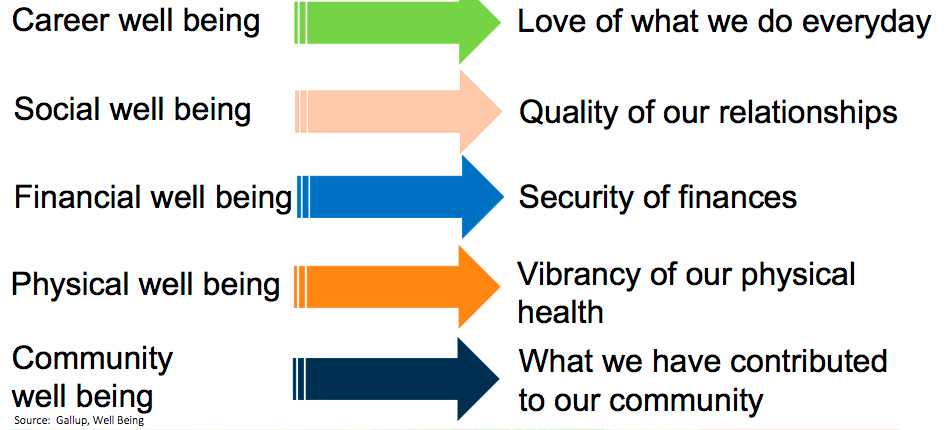 Source: The Root Cause Coalition - Diagnosis Hunger Presentations
Health People: Healthy Communities
Source: The Root Cause Coalition and Promedica - Diagnosis Hunger Presentations
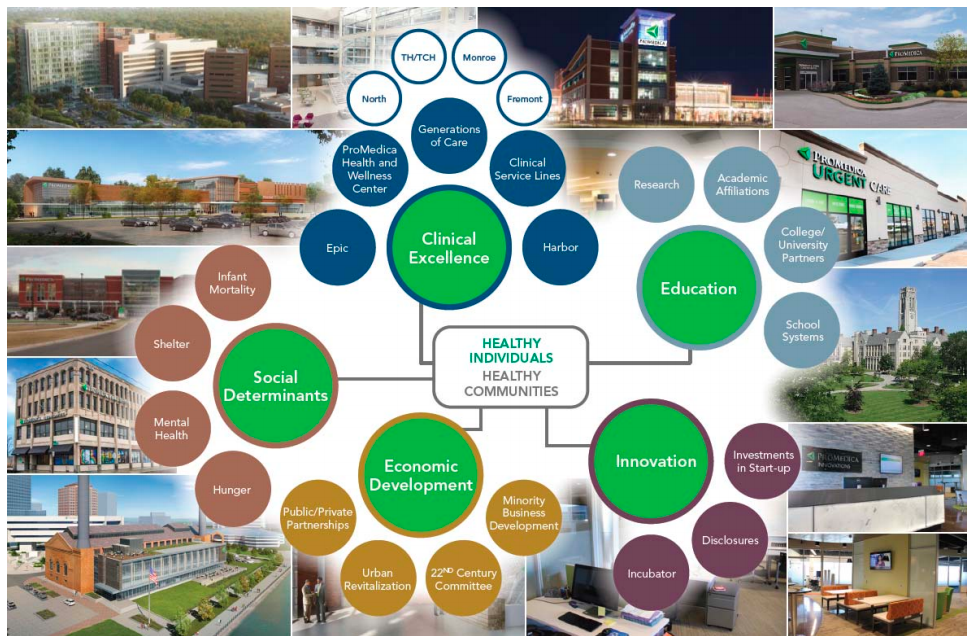 Health: Make vs. Spend
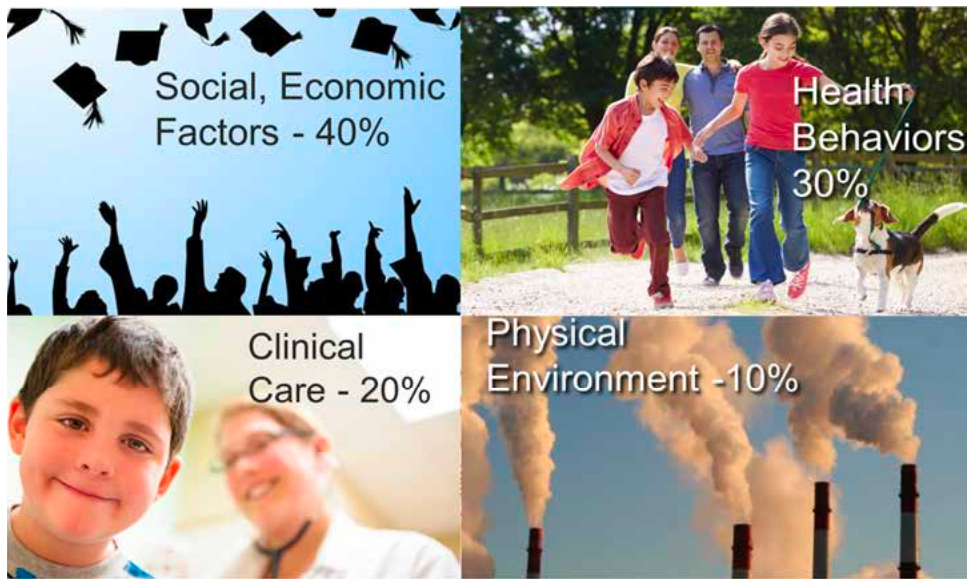 Source: Bipartisan Policy Center - What Makes Us Healthy vs. What We Spend on Being Healthy
Source: Bipartisan Policy Center - What Makes Us Healthy vs. What We Spend on Being Healthy
Lots of Great Background on “Why”!
Impact on Risk of Premature Death
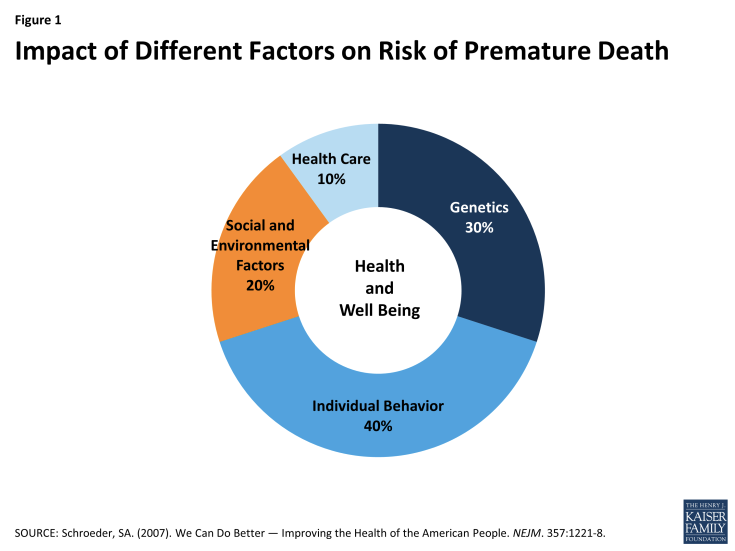 KFF Social Determinants Factors
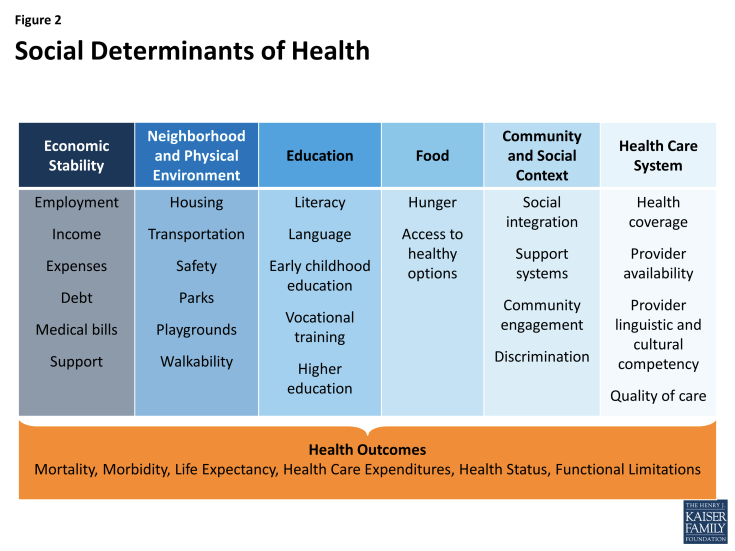 Source: Schroeder, SA. (2007). We Can Do Better – Improving the Health of the American People.
Source: Kaiser Family Foundation - Beyond Health Care: The Role of Social Determinants in Promoting Health and Health Equity
SDoH and Population Health
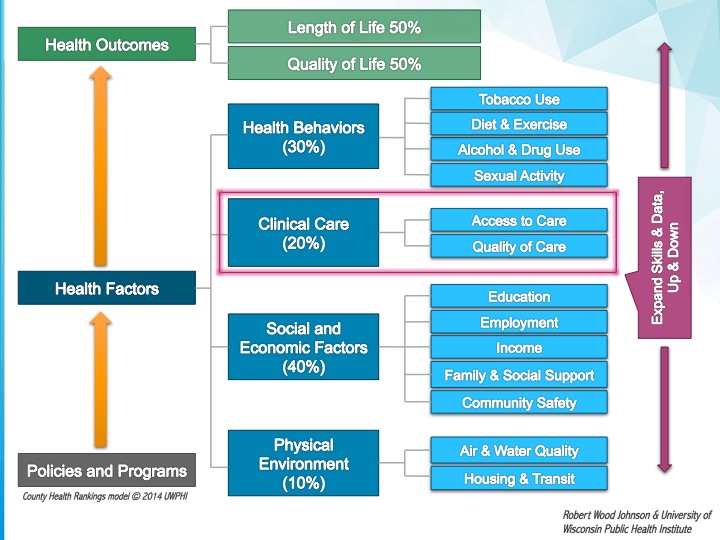 Lots of Activity
IOM Phase 2: Capturing Behavioral Domains and Measures in EHRs

Community Health Peer Learning Program

Comprehensive Primary Care+ (CPC+)
Accountable Health Communities (AHC)
CMMI

PRAPARE Tool: Protocol for Responding to and Assessing Patient Assets, Risks, and Experiences


Community Referral Solutions
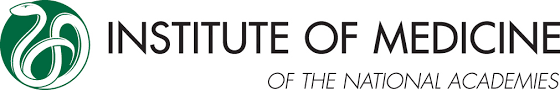 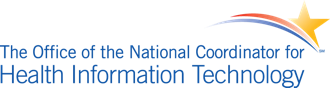 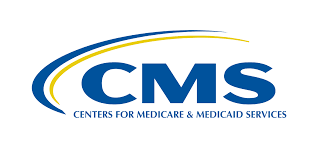 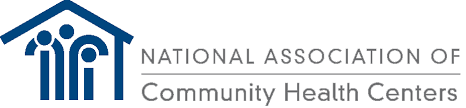 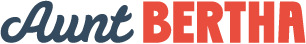 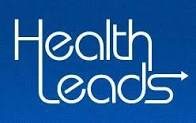 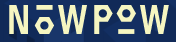 One We Hear About a Lot: Camden Coalition
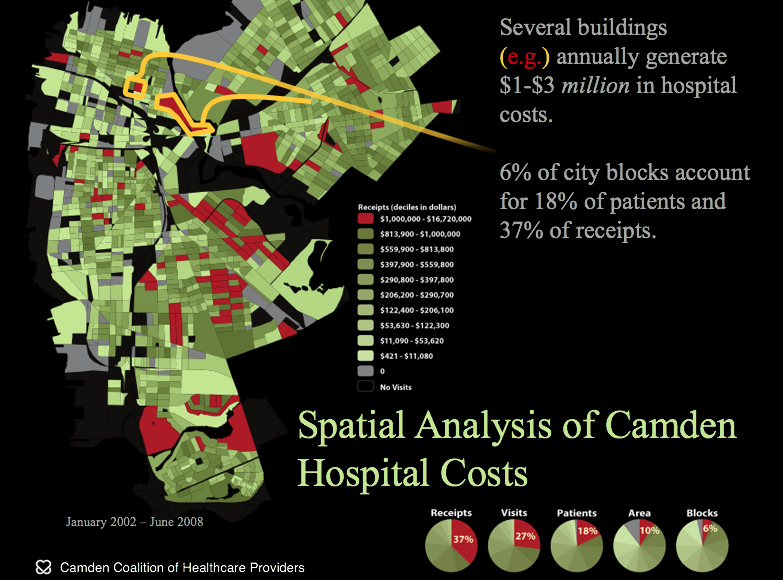 Health IT and SDoH
Health IT / EHR for Screening
EHR Referrals to Community Services
Analytics and Risk Scoring Algorithms
Care Coordination/ Care Manager/ Community Resource Coordination
Most Mature SDoH Factors in Health IT:
Food
Transportation
Housing
NACHC PRAPARE & EHRs
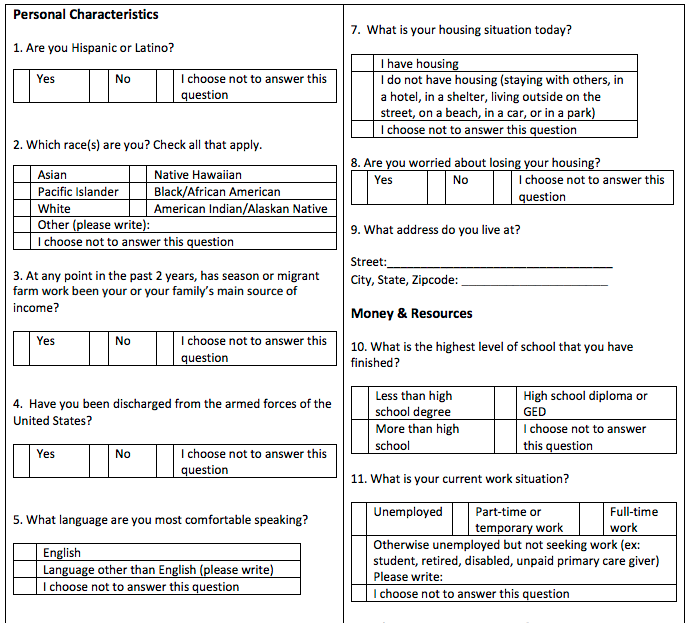 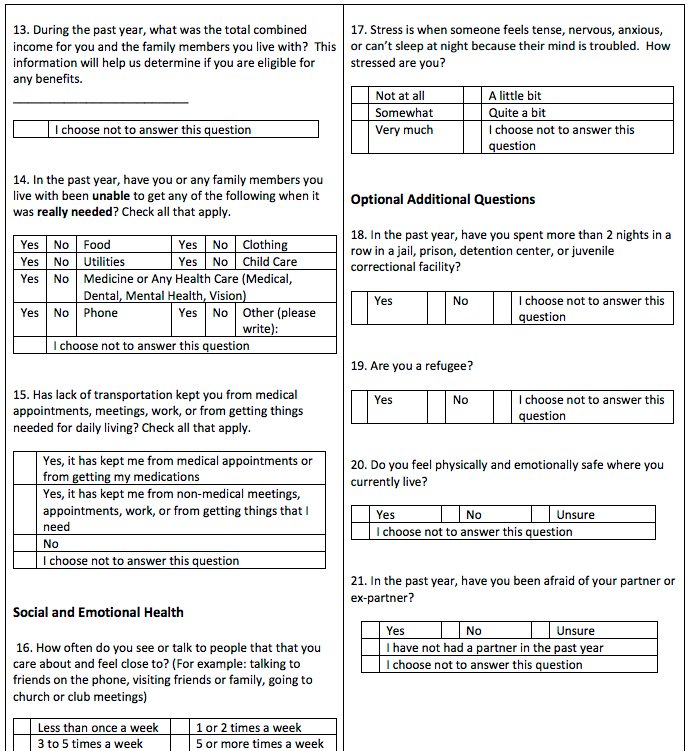 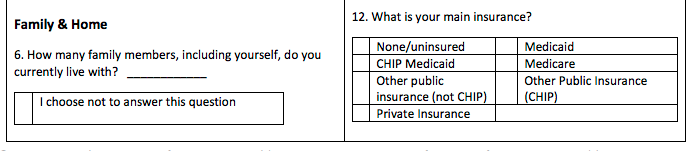 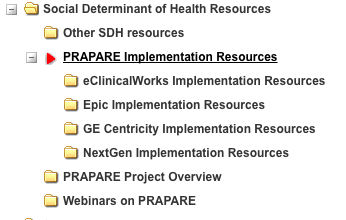 PRAPARE in EHRs
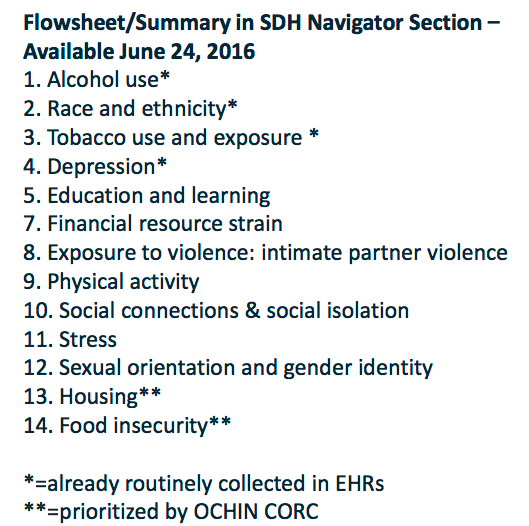 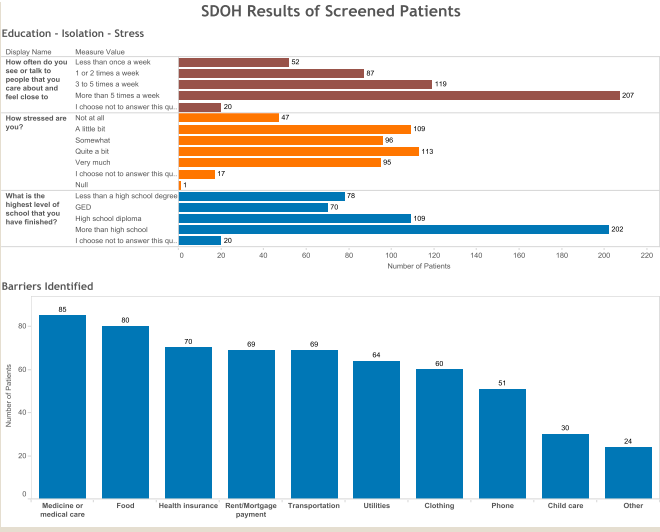 Source: La Clinica and OCHIN data in Epic PRAPARE Webinar
SDoH Spotlight: Hunger
Source: Promedica’s Journey: Addressing Hunger as a Health Issue
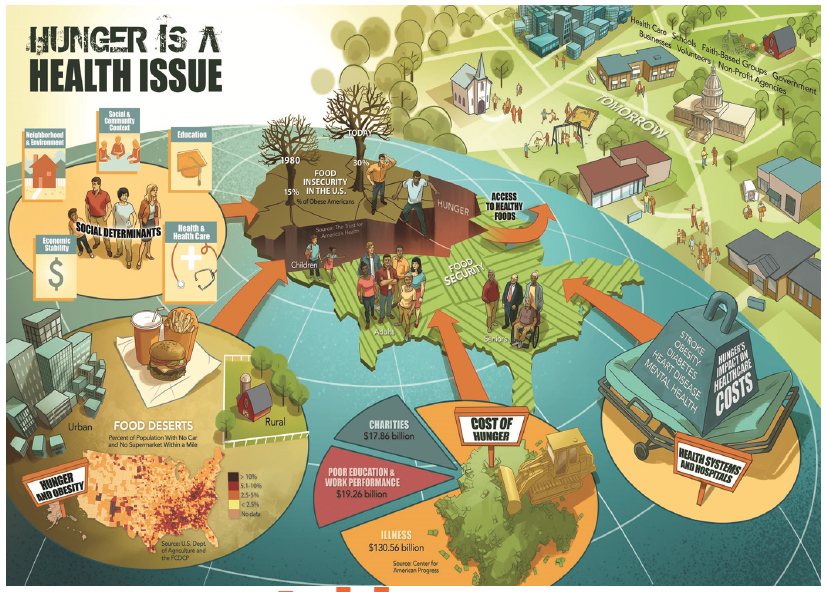 Food Insecurity Impact Example
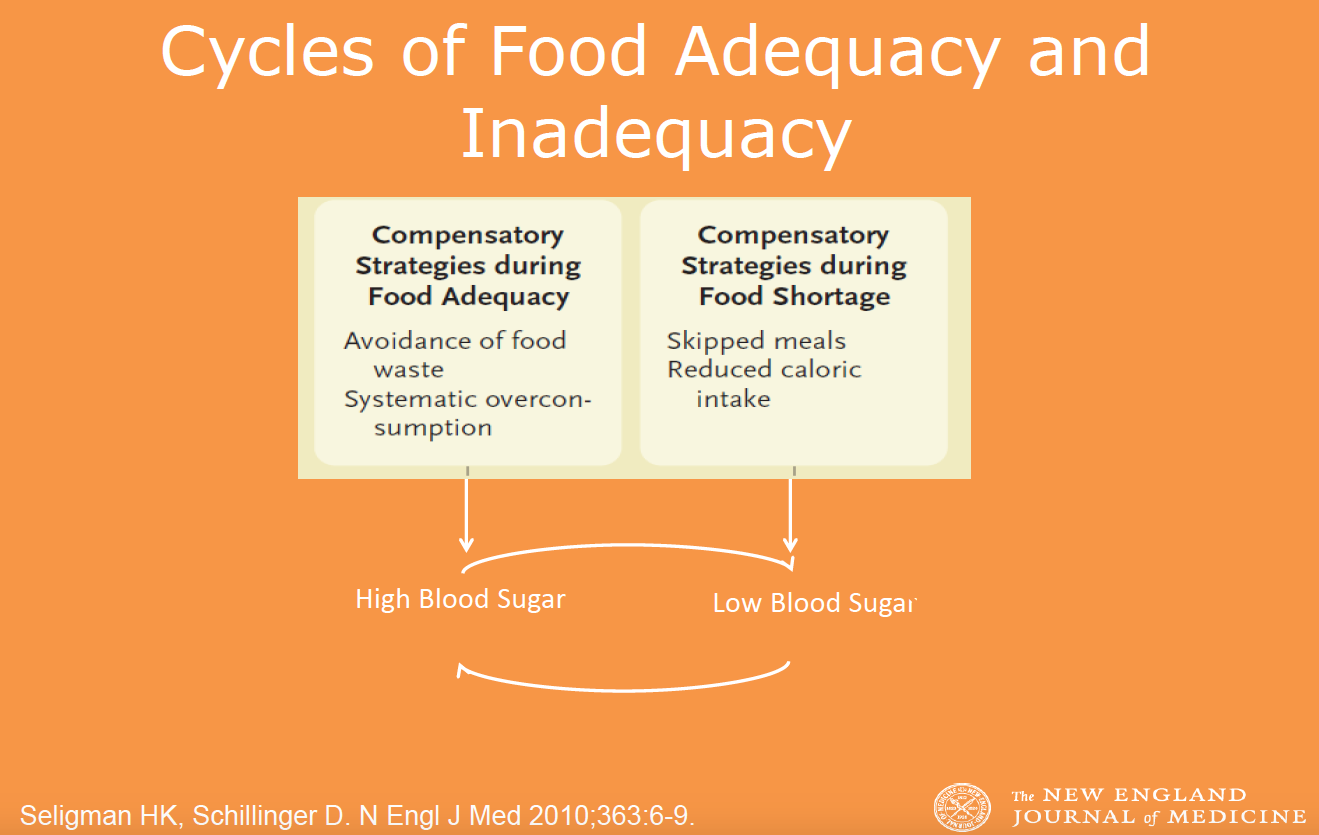 Standards of Medical Care in Diabetes—2016
Recommendations
Providers should carefully evaluate hyperglycemia and hypoglycemia in the context of food insecurity (FI) and propose solutions accordingly. 
Providers should recognize that homelessness, poor literacy, and poor numeracy often occur with food insecurity, and appropriate resources should be made available for patients with diabetes. 
FI is the unreliable availability of nutritious food and the inability to consistently obtain food without resorting to socially unacceptable practices. 
Hyperglycemia and hypoglycemia are more common in those with diabetes and FI.
From Feeding America
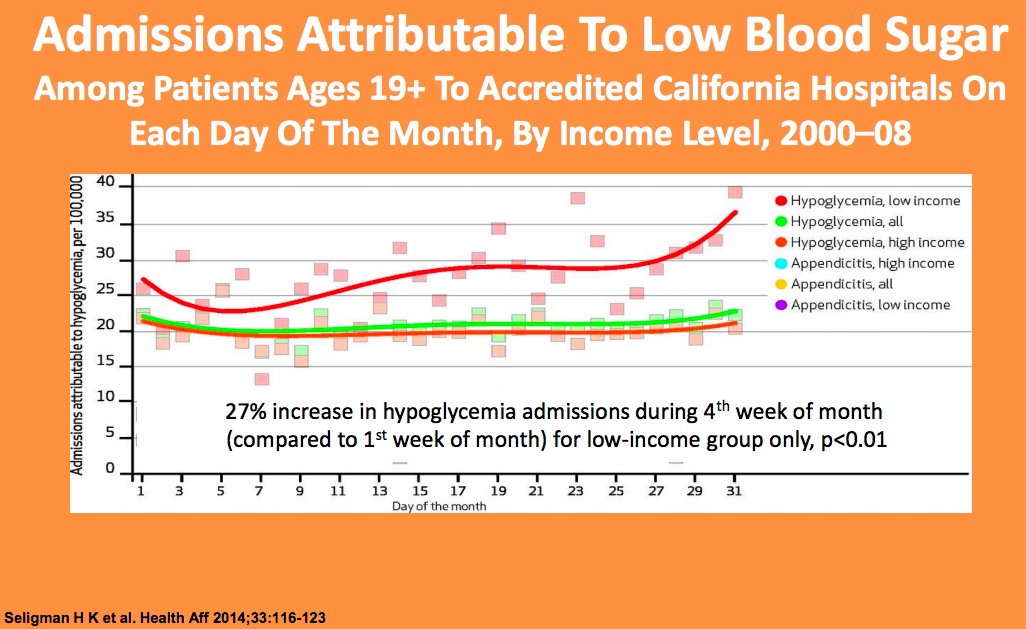 Food Insecurity: Hunger Vital Sign™
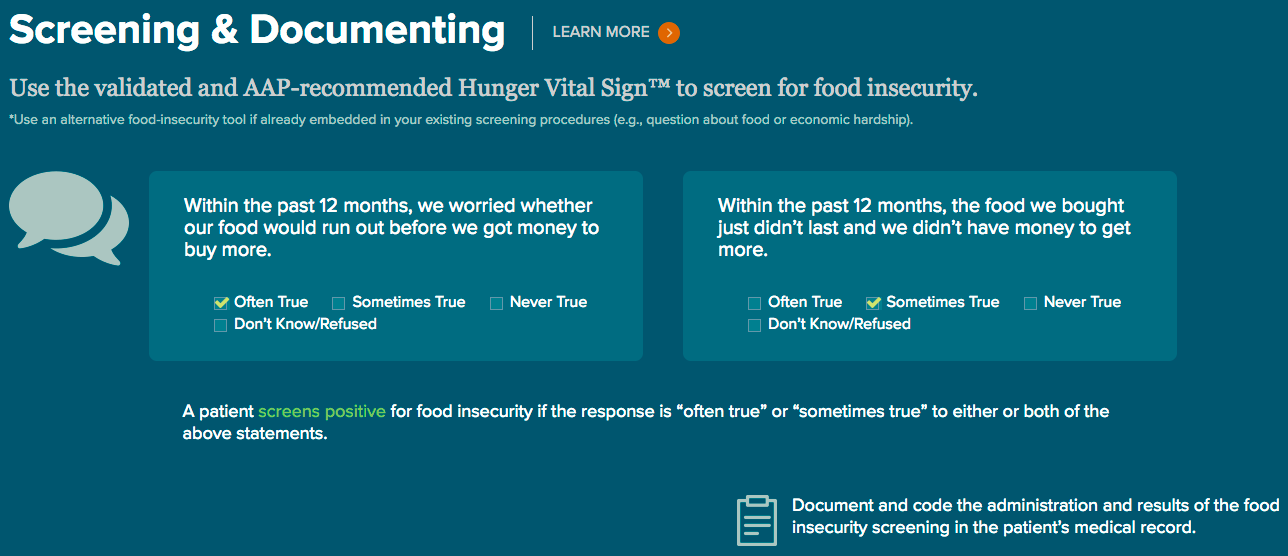 Food Banks
Food Pantry
Food Pharmacy
”Farmacy”
Food Prescriptions
Quality of Food
Examples in Other Domains
Transportation
Do you have transportation?
How long does it take you?
Housing
Situation changes
CDC findings: The groups with the highest frequency of always being worried or stressed about having enough money to pay their rent or mortgage were respondents with 
incomes less than $25,000, 
people without health insurance at the time of survey, 
renters, and 
people with a self-reported history of 3 or more adverse childhood experiences.
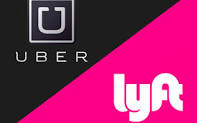 Questions and Discussion
THANK YOU!

Anita Samarth
anita@GovHealth.com